Fill it up – Preview
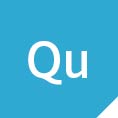 The small container holds     litre.
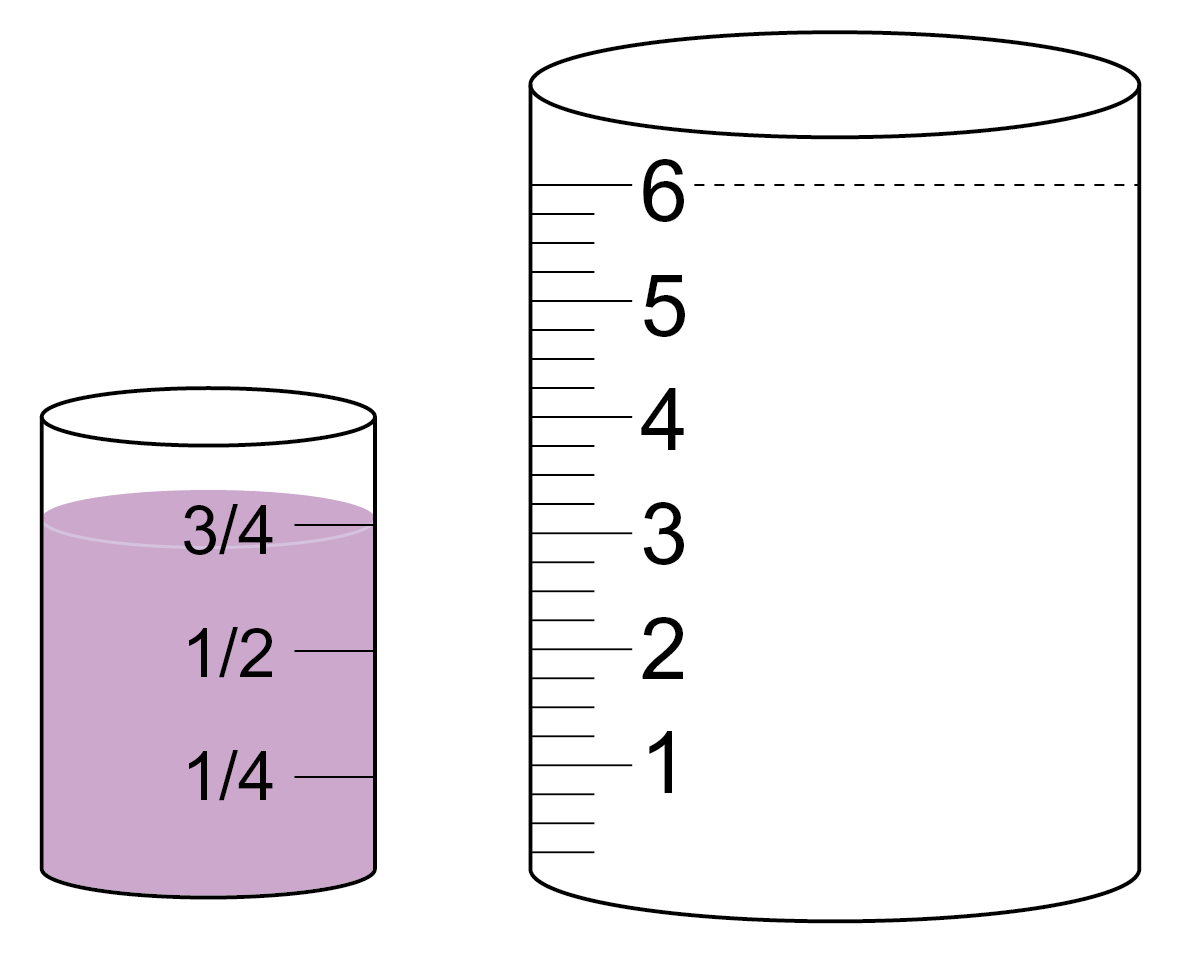 The large container holds 6 litres.

How many times would the small container need to be emptied to fill up the large container?
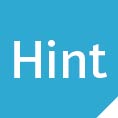 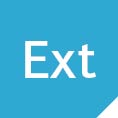 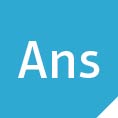 Fill it up
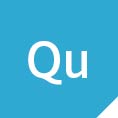 The small container holds     litre.
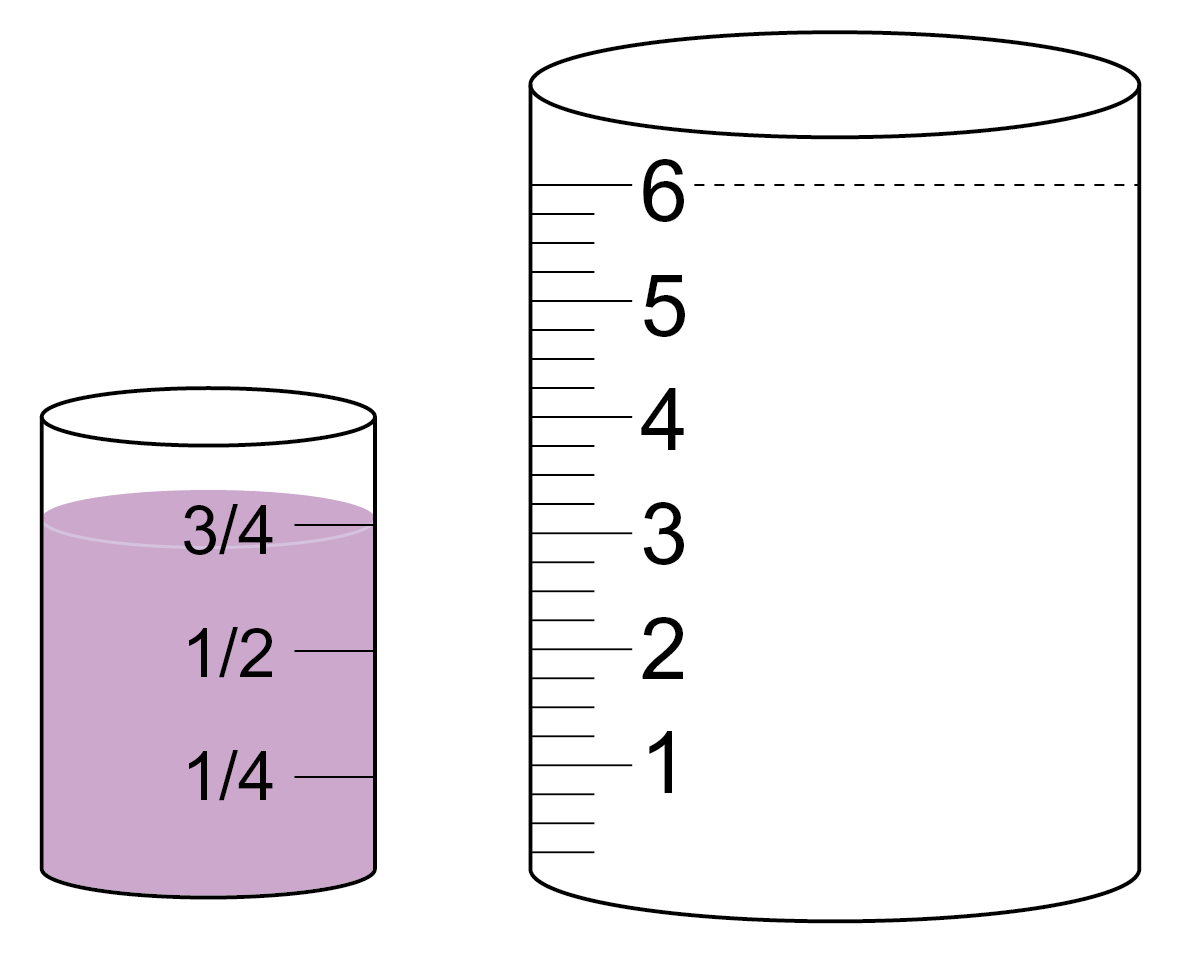 The large container holds 6 litres.

How many times would the small container need to be emptied to fill up the large container?
Hint: Use the markings on the large container to help.
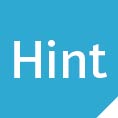 Extension: Can you write this problem as a number calculation?
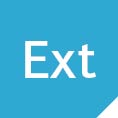 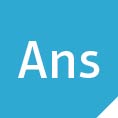 Fill it up
Answer: 8 times


Extension answer: 6      = 8
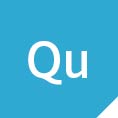